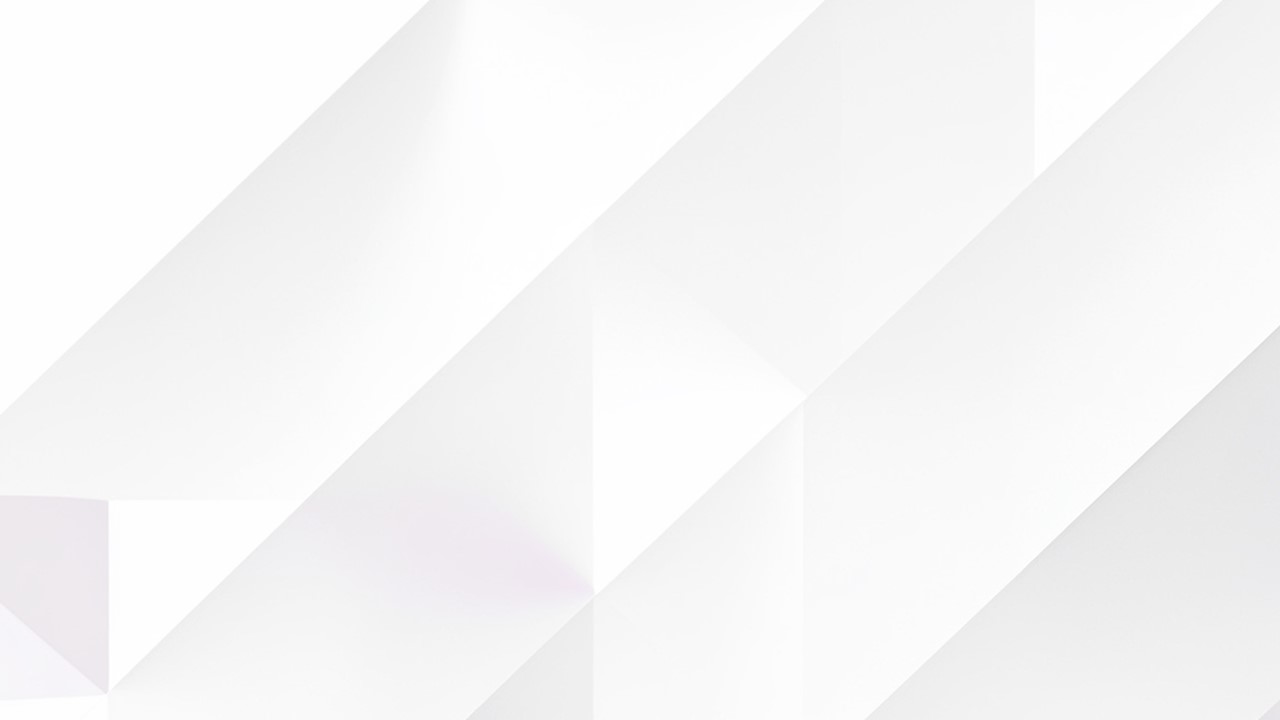 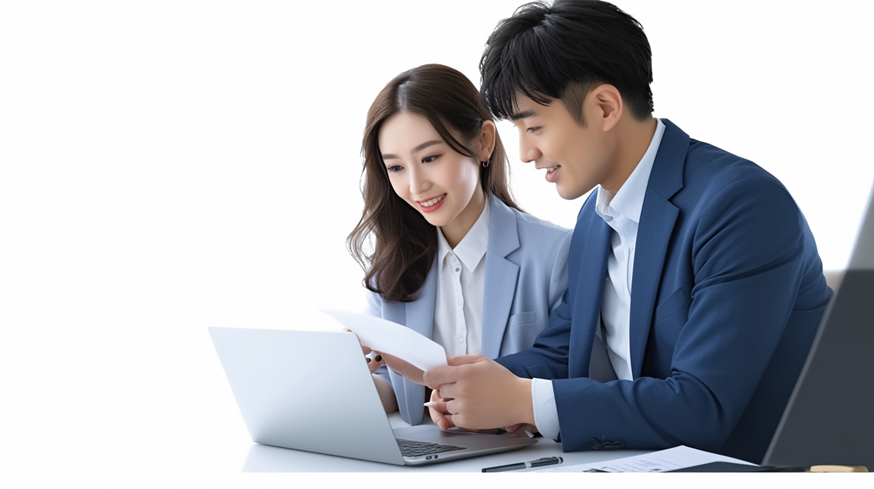 2025
如何撰写工作总结
PowerPoint  Design  - - - - - - - - - - - - - - - - - -
总结的定义与意义
01
总结的结构
02
目录
重点内容
03
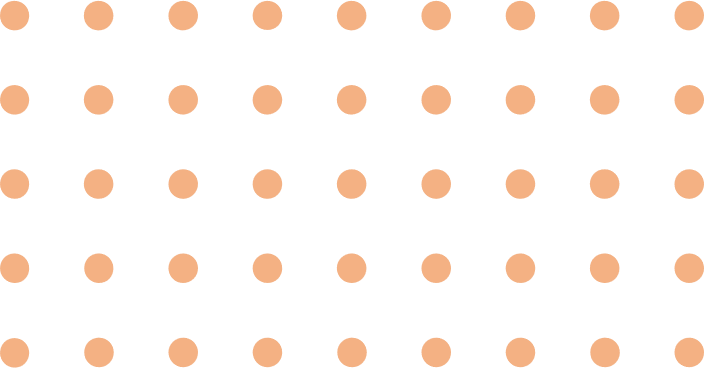 实际案例
04
CONTENTS
注意事项
05
总结与展望
06
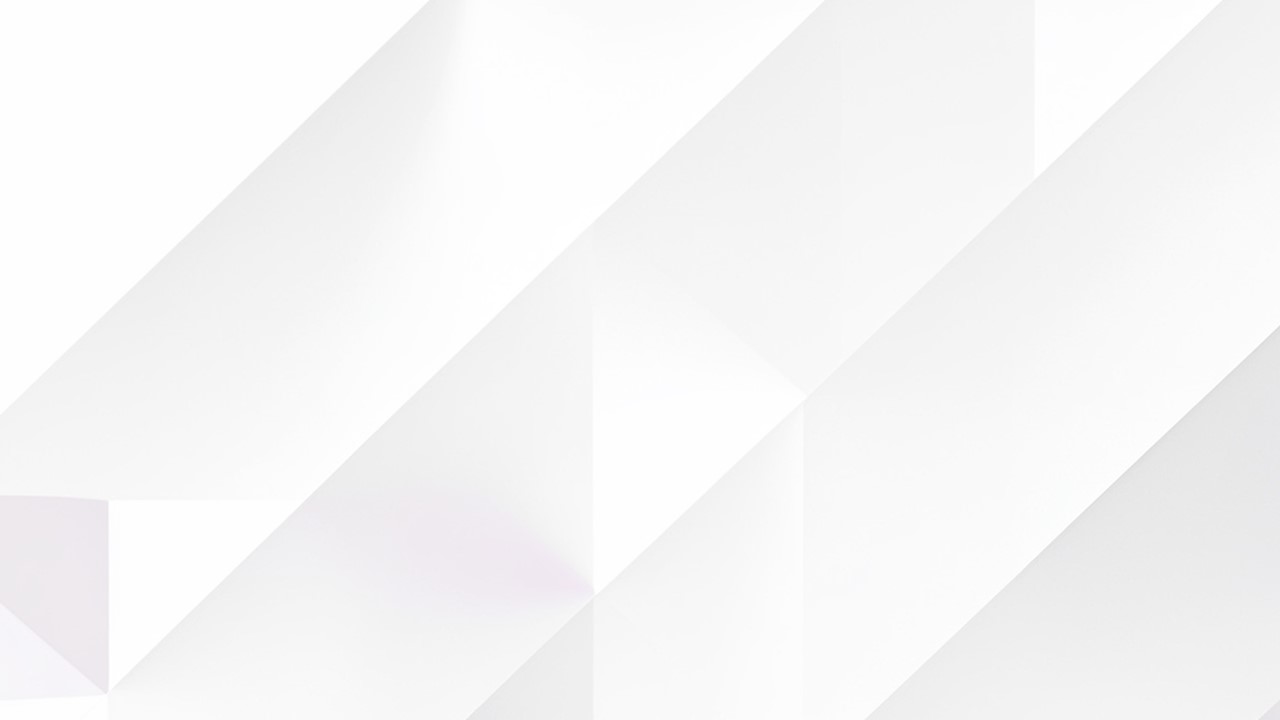 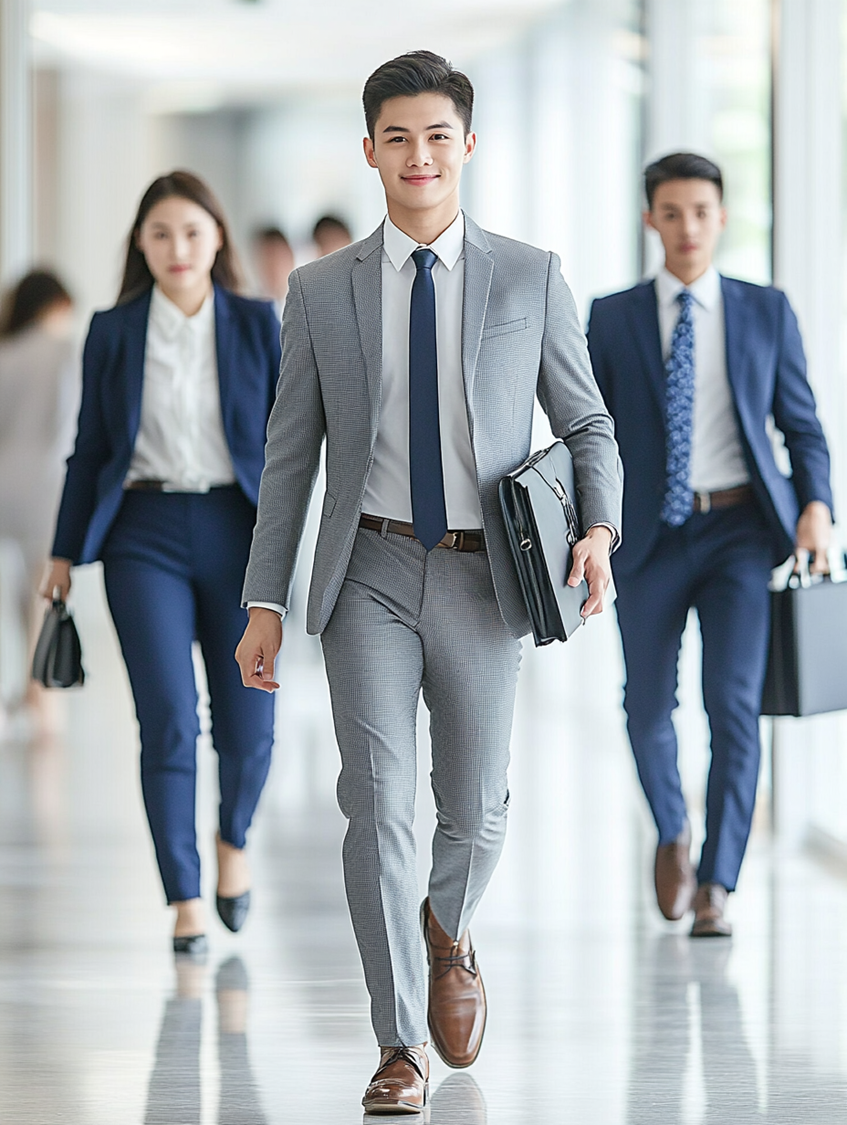 01
Part
总结的定义与意义
PowerPoint  Design  - - - - - - - - - - - - - - - - - -
总结的定义
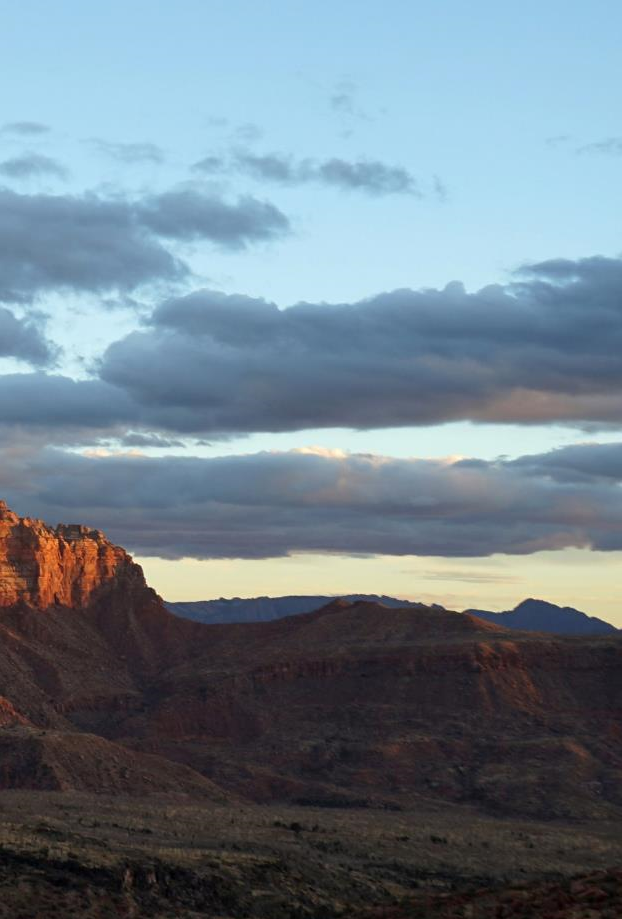 定义
总结是对一段时间内工作进行回顾、分析和评价的过程。
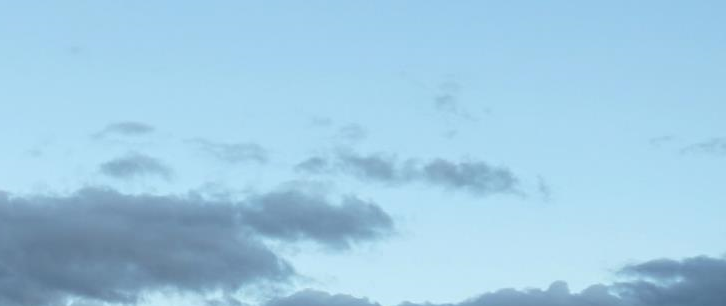 它帮助个人和团队梳理工作成果，找出问题并提出改进措施。
总结的意义
团队协作
分享工作经验和教训，促进团队成员之间的交流与合作。
增强团队凝聚力，提高团队整体绩效。
自我提升
目标导向
通过总结，可以发现工作中的不足之处，积累宝贵经验。
有助于个人成长，提升工作效率和质量。
为未来的工作提供明确的方向和目标。
帮助制定更合理的计划，确保工作顺利进行。
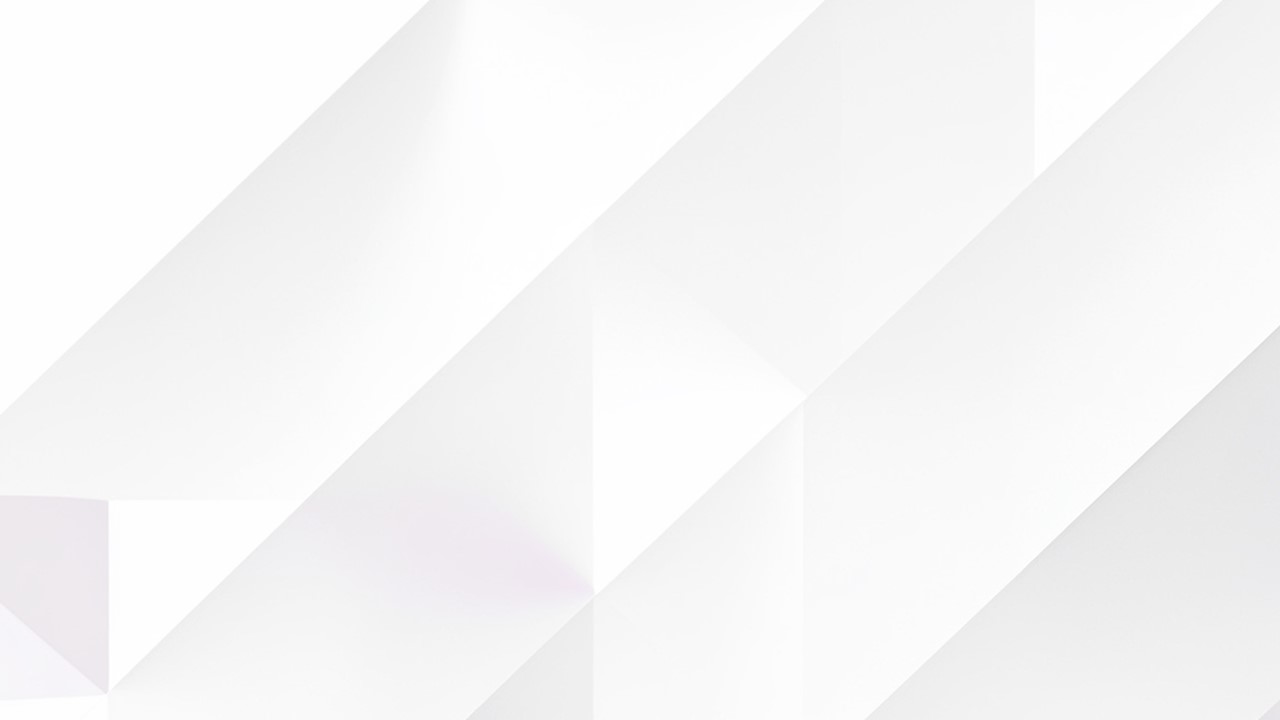 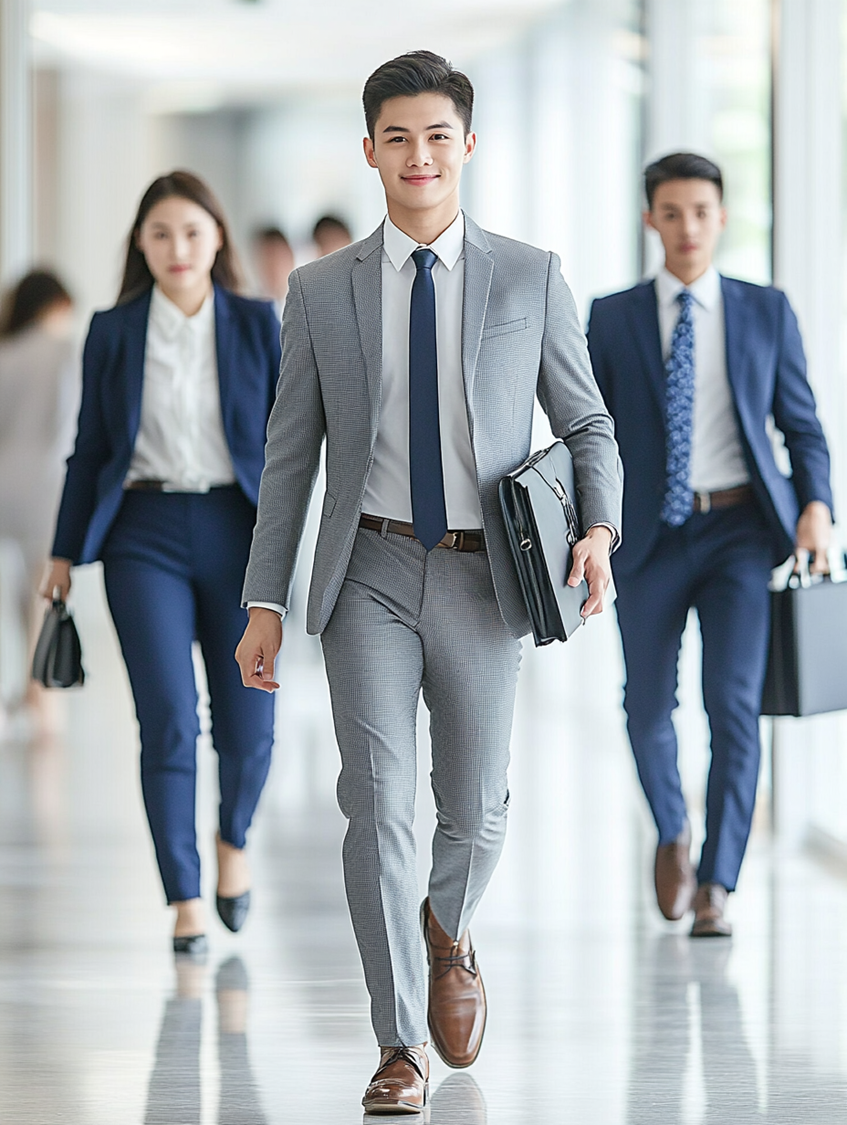 02
Part
总结的结构
PowerPoint  Design  - - - - - - - - - - - - - - - - - -
开头
简述时间范围
明确总结的时间范围，如年度、季度或项目周期。
让读者快速了解总结的背景和范围。
工作内容概述
简要介绍这段时间内的主要工作内容。
为后续的详细分析奠定基础。
主体
工作成绩
01
列举具体的工作成果，如项目完成情况、目标达成率等。
使用数据和事实来支撑，增强说服力。
工作不足
02
如实反映工作中存在的问题和不足之处。
深入分析问题产生的原因，避免空泛。
经验教训
03
总结可复制的成功经验，为今后的工作提供借鉴。
提炼避免再犯的教训，促进持续改进。
结尾
01
02
总结感悟
展望未来
对整个工作过程进行反思，分享个人的感悟和体会。
强调总结的重要性和价值。
结合总结内容，提出未来的工作计划和目标。
明确改进方向，展现积极向上的态度。
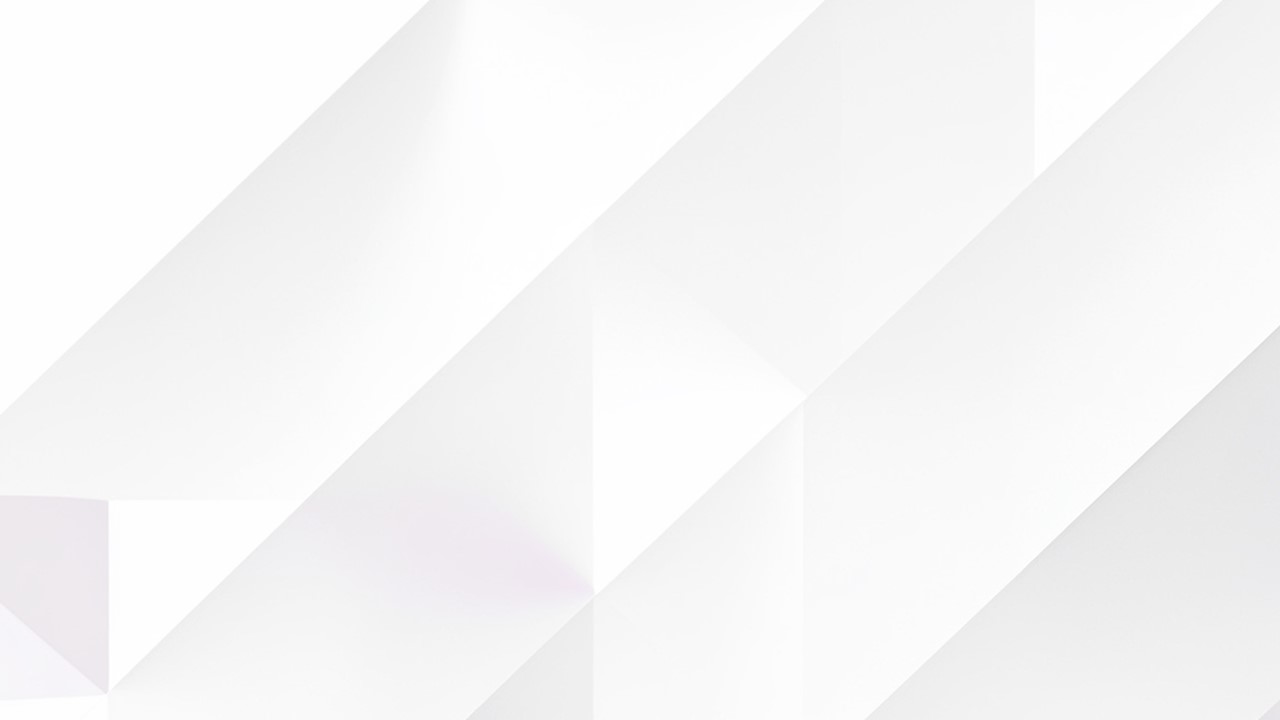 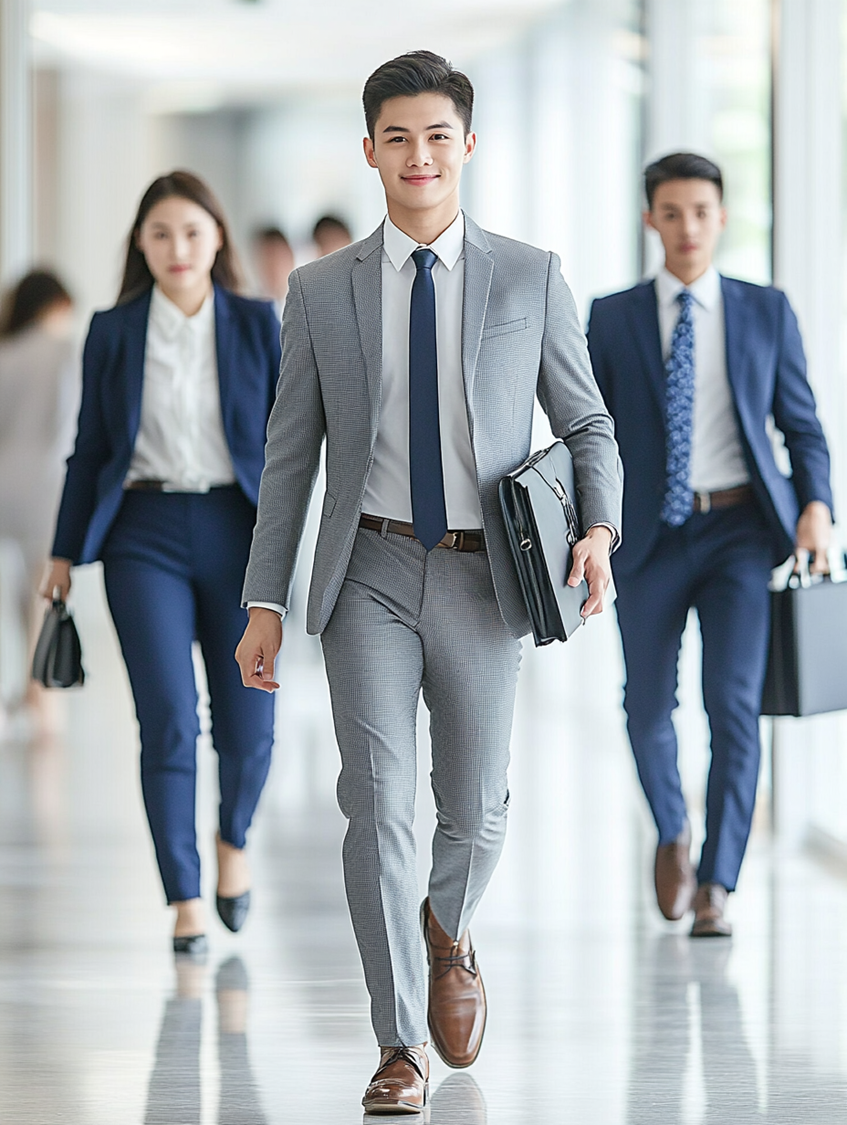 03
Part
重点内容
PowerPoint  Design  - - - - - - - - - - - - - - - - - -
工作成绩
具体成果
用具体数据展示工作成果，如销售额增长、项目完成数量等。
通过对比分析，突出成果的显著性。
01
亮点突出
02
突出工作中的亮点和创新点，如独特的解决方案或方法。
强调个人或团队的突出贡献，提升成就感。
工作不足
问题呈现
原因分析
如实呈现工作中存在的问题，不回避、不掩饰。
用具体事例说明问题的表现形式。
深入分析问题产生的原因，从多个角度进行探讨。
找准根源，为提出改进措施提供依据。
经验教训
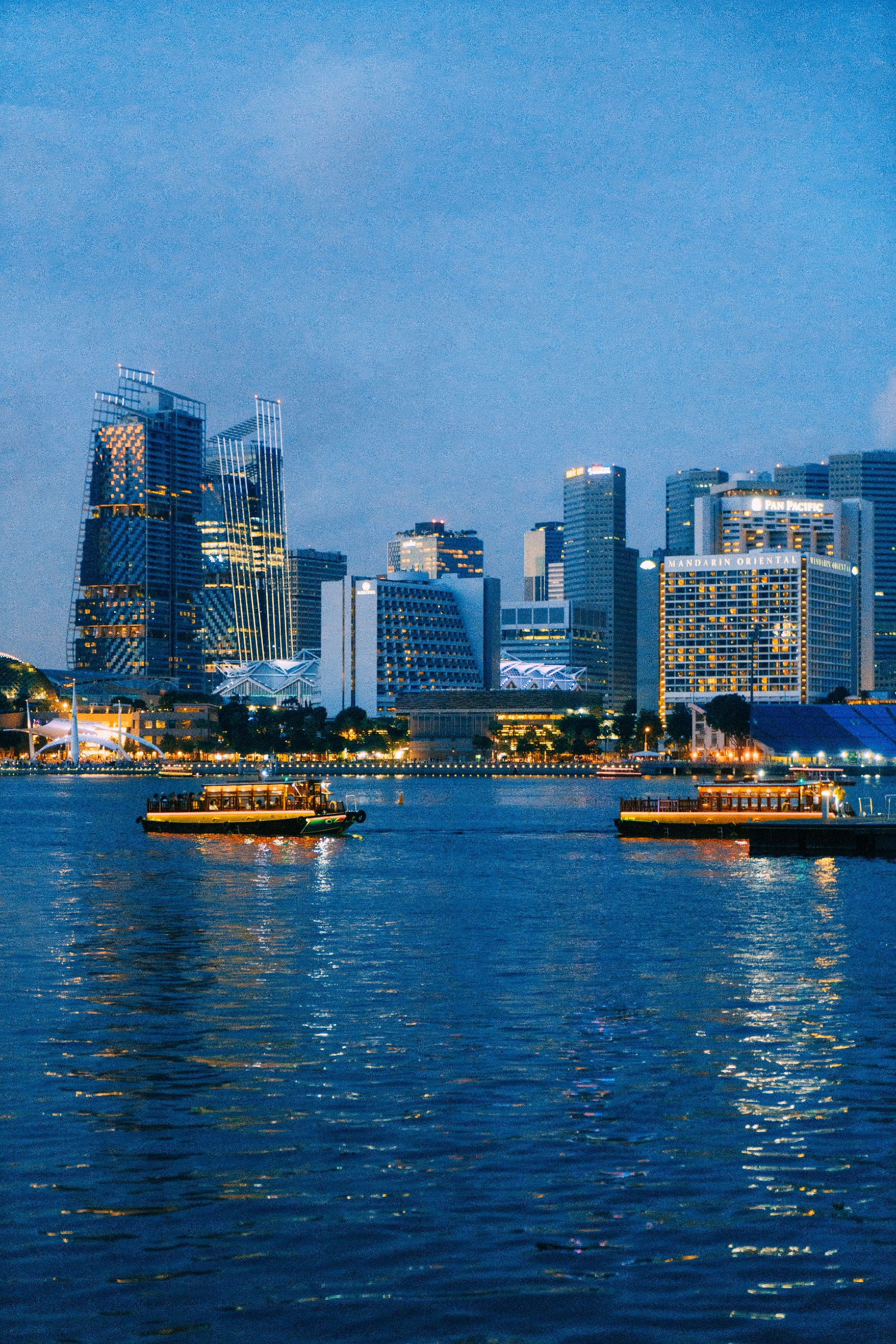 01
02
成功经验
失败教训
总结可复制的成功经验，为今后的工作提供参考。
分享有效的做法和策略，促进知识共享。
提炼避免再犯的教训，明确改进方向。
从失败中汲取教训，避免重蹈覆辙。
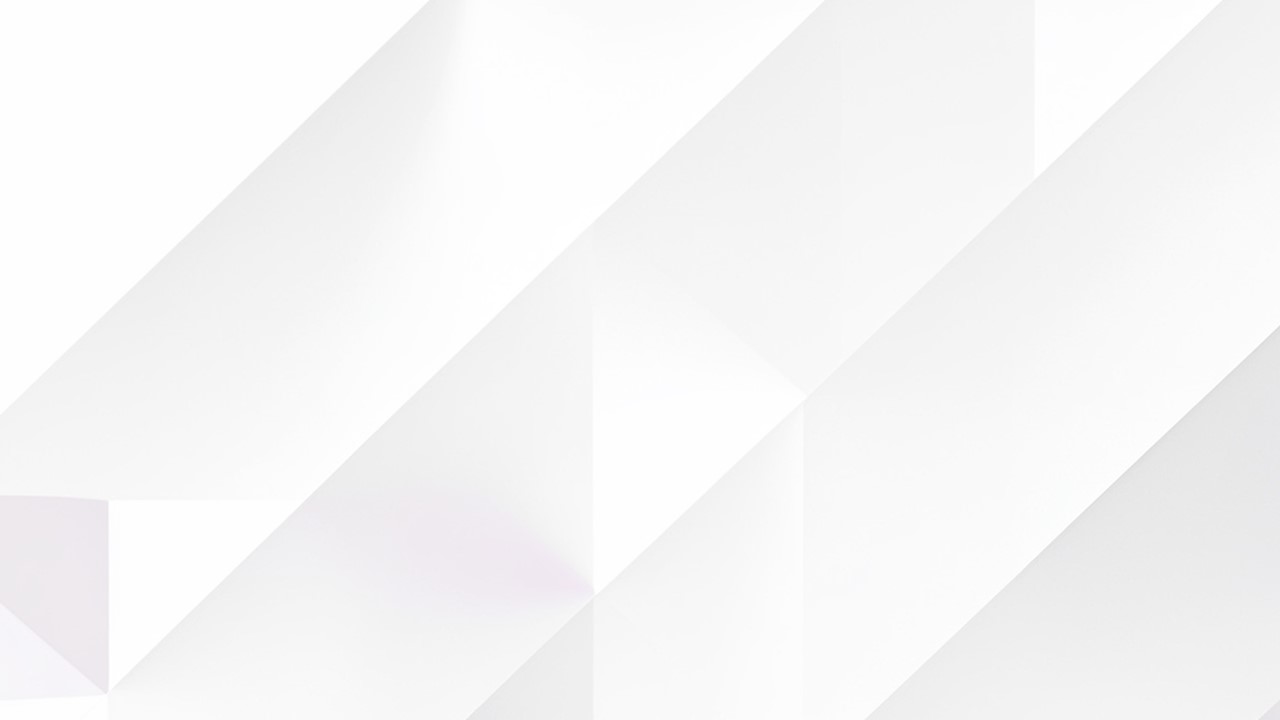 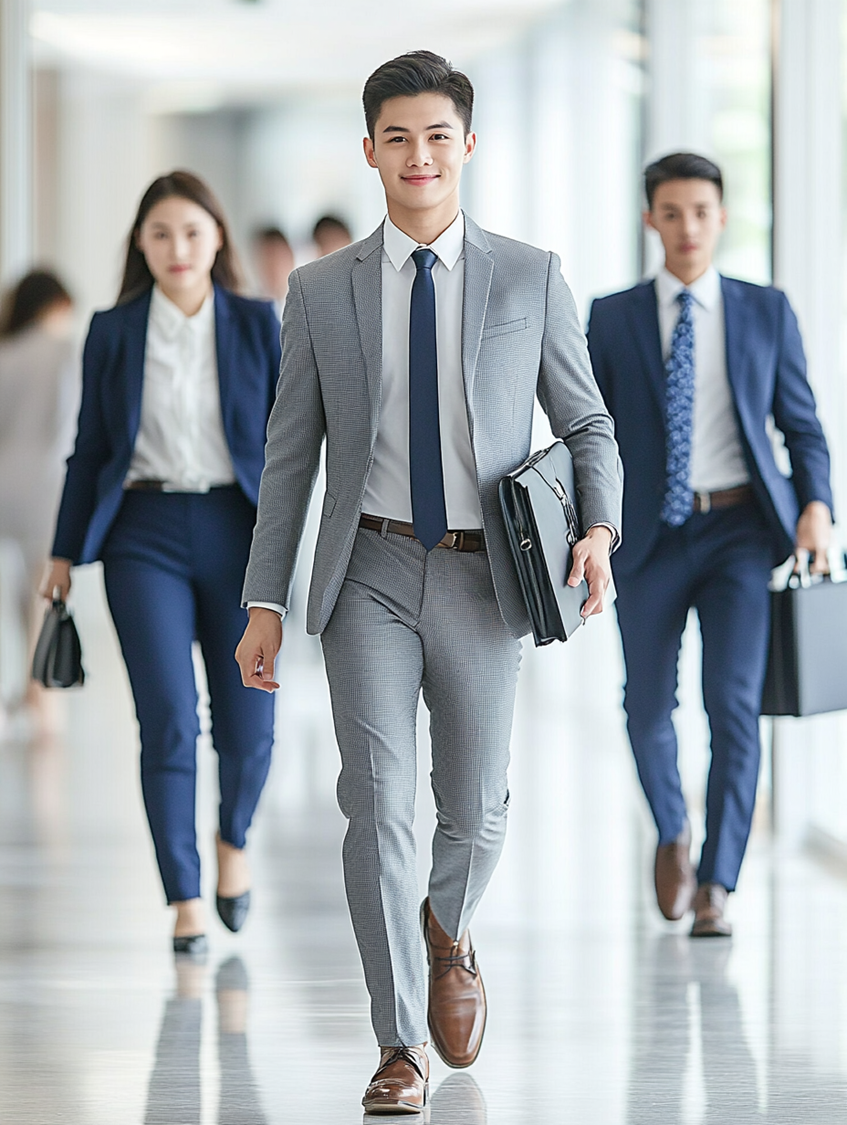 04
Part
实际案例
PowerPoint  Design  - - - - - - - - - - - - - - - - - -
案例标题
以销售部2024年度工作总结为例，展示总结的完整结构。
销售部2024年度工作总结
通过实际案例，让观众更直观地理解总结的撰写方法。
案例内容
开头
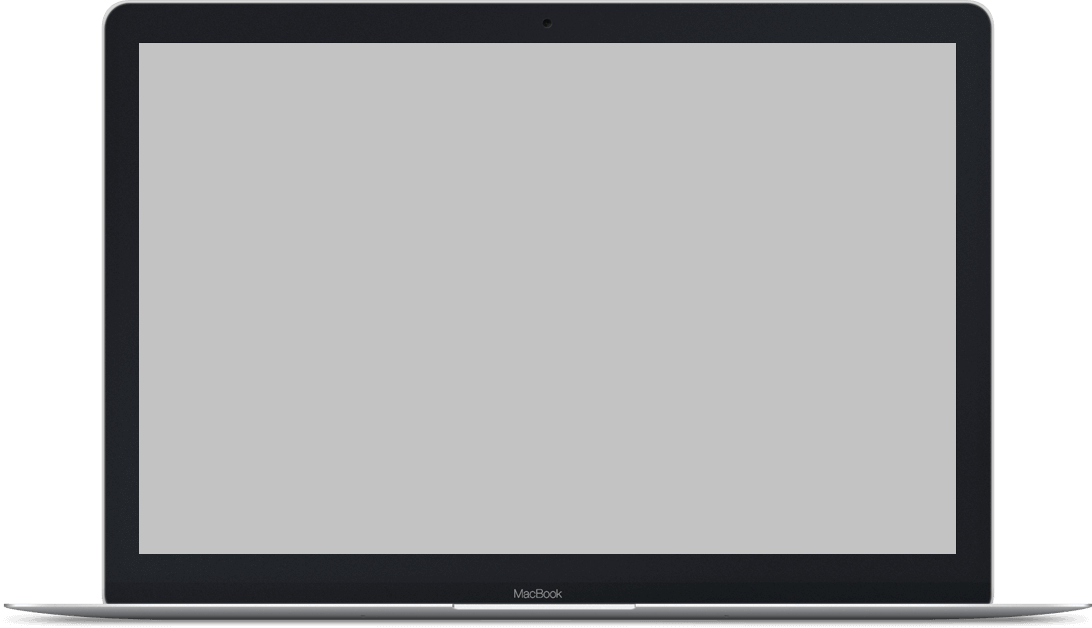 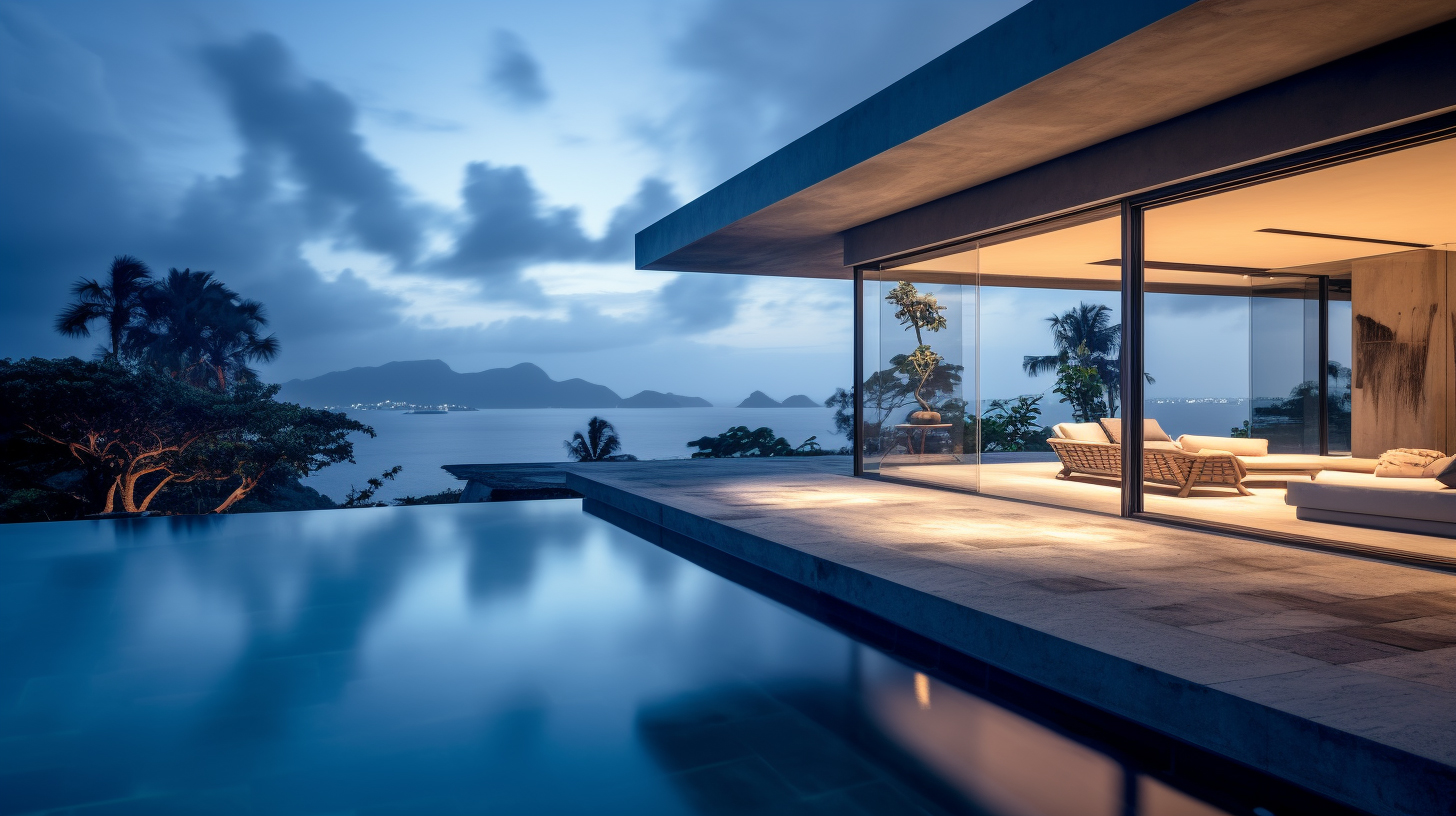 简述2024年销售部的工作范围和目标。
为后续的详细分析提供背景信息。
主体
结尾
成绩：销售额增长20%，新客户拓展50家。
不足：部分区域市场占有率低，客户流失率高。
经验：精准营销策略有效。
教训：售后服务需加强。
总结2024年的工作感悟，展望2025年的工作计划。
强调改进措施和未来发展方向。
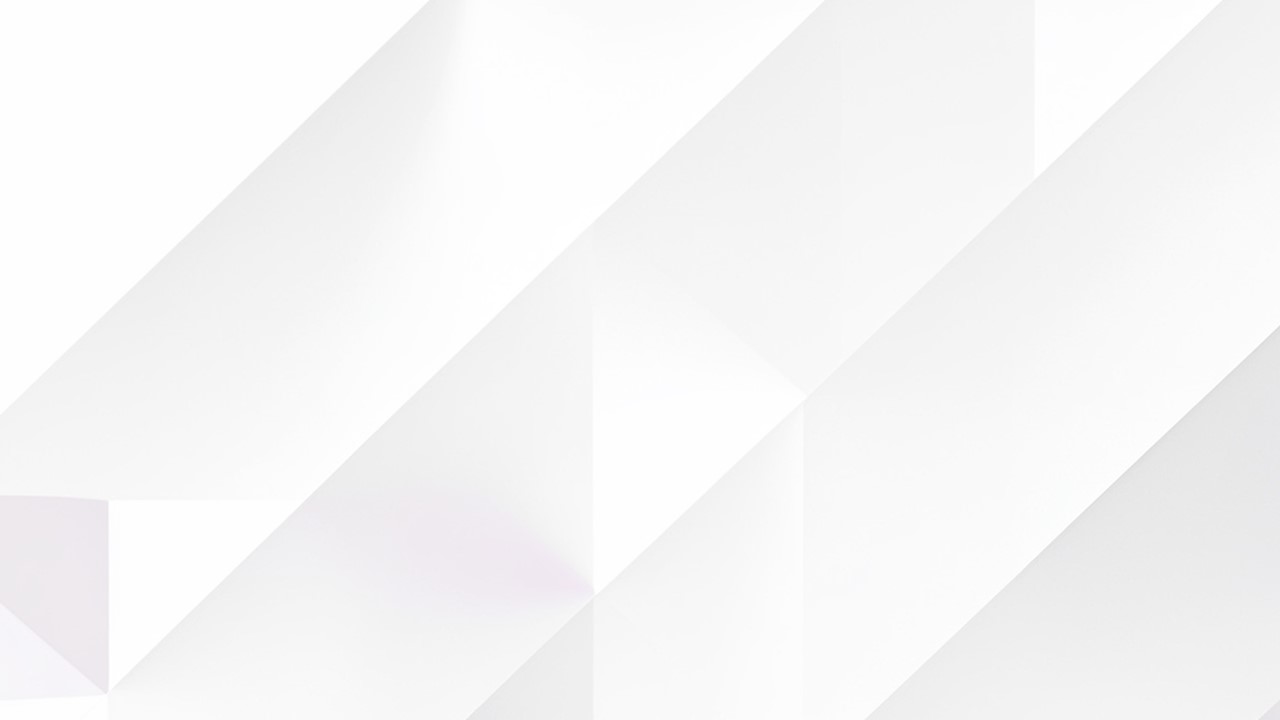 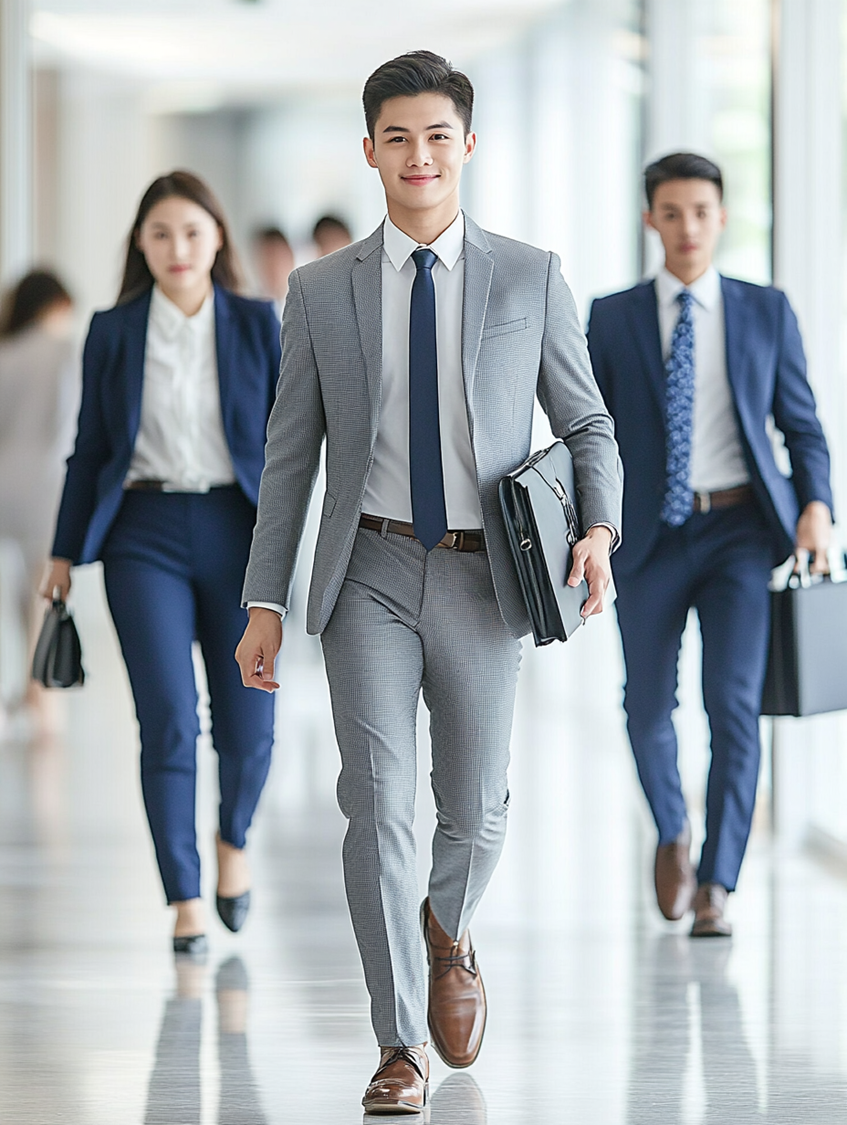 05
Part
注意事项
PowerPoint  Design  - - - - - - - - - - - - - - - - - -
避免内容
避免流水账
避免空话套话
言之有物，用具体事例和数据支撑观点。
避免使用模糊不清的表述，增强总结的可信度。
不要简单罗列工作内容，而是要进行深入分析和总结。
突出重点，避免冗长和繁琐。
语言风格
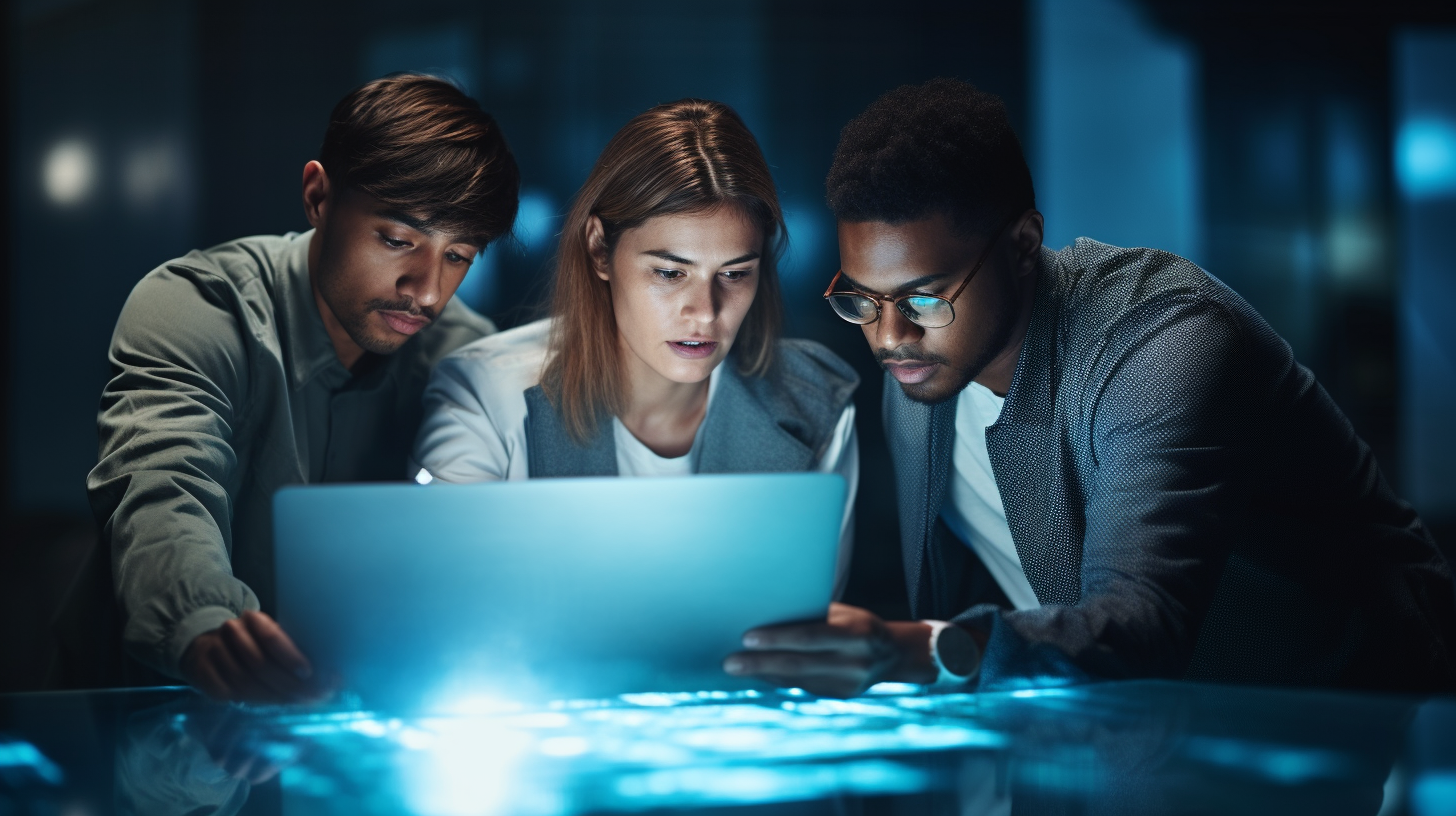 简洁明了
使用简洁明了的语言，避免冗长的句子和段落。
让读者能够快速抓住重点，提高阅读效率。
客观真实
如实反映工作情况，不夸大也不隐瞒。
保持客观公正的态度，增强总结的可信度。
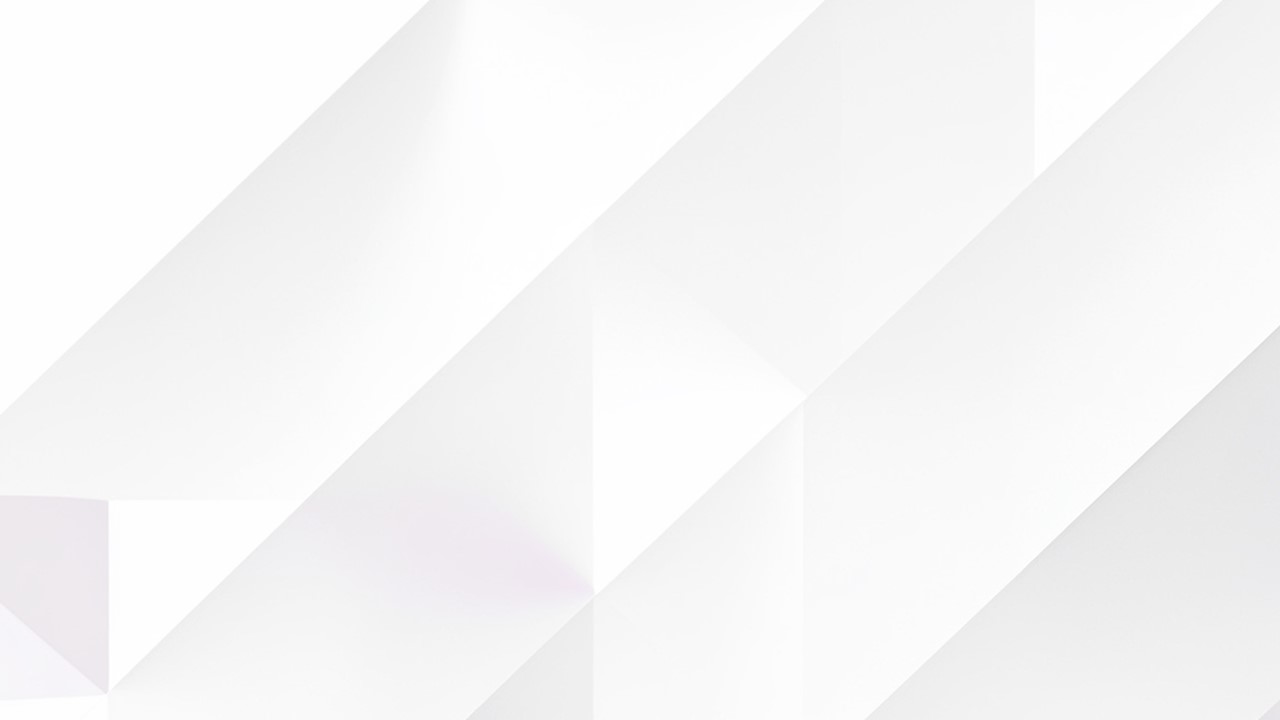 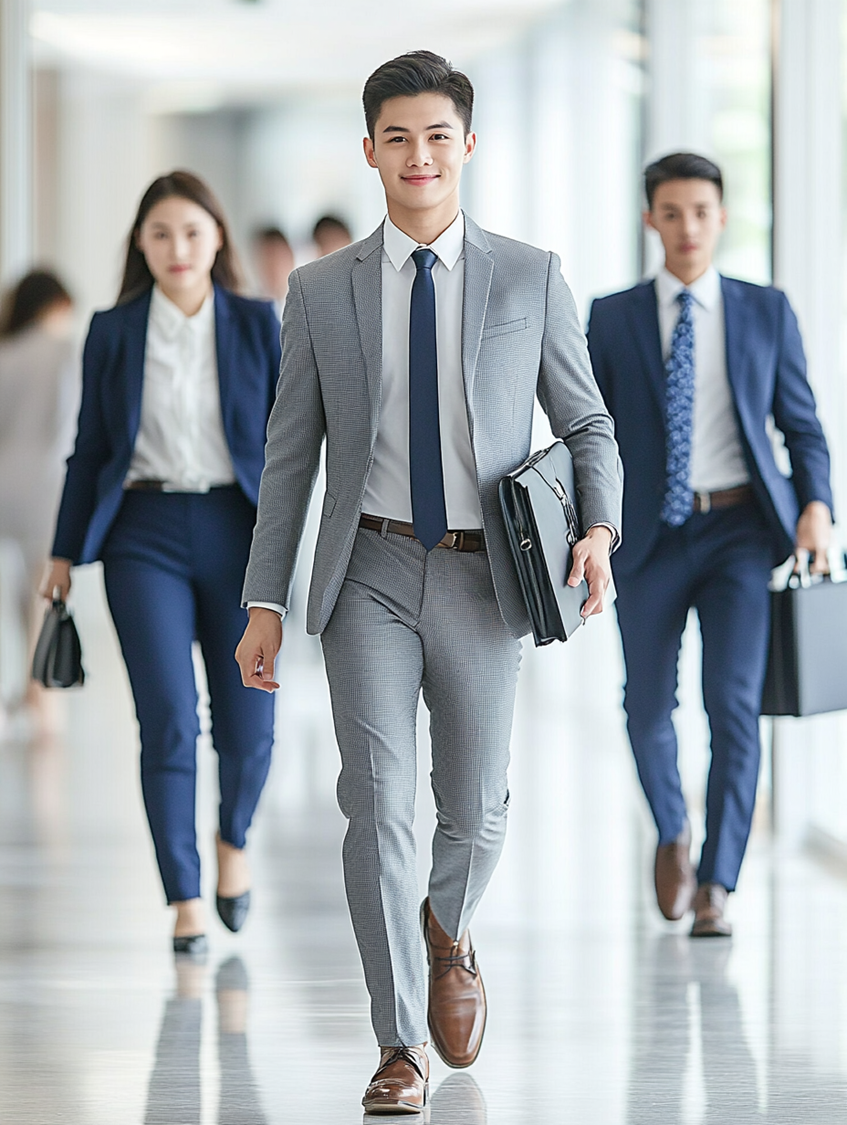 06
Part
总结与展望
PowerPoint  Design  - - - - - - - - - - - - - - - - - -
总结
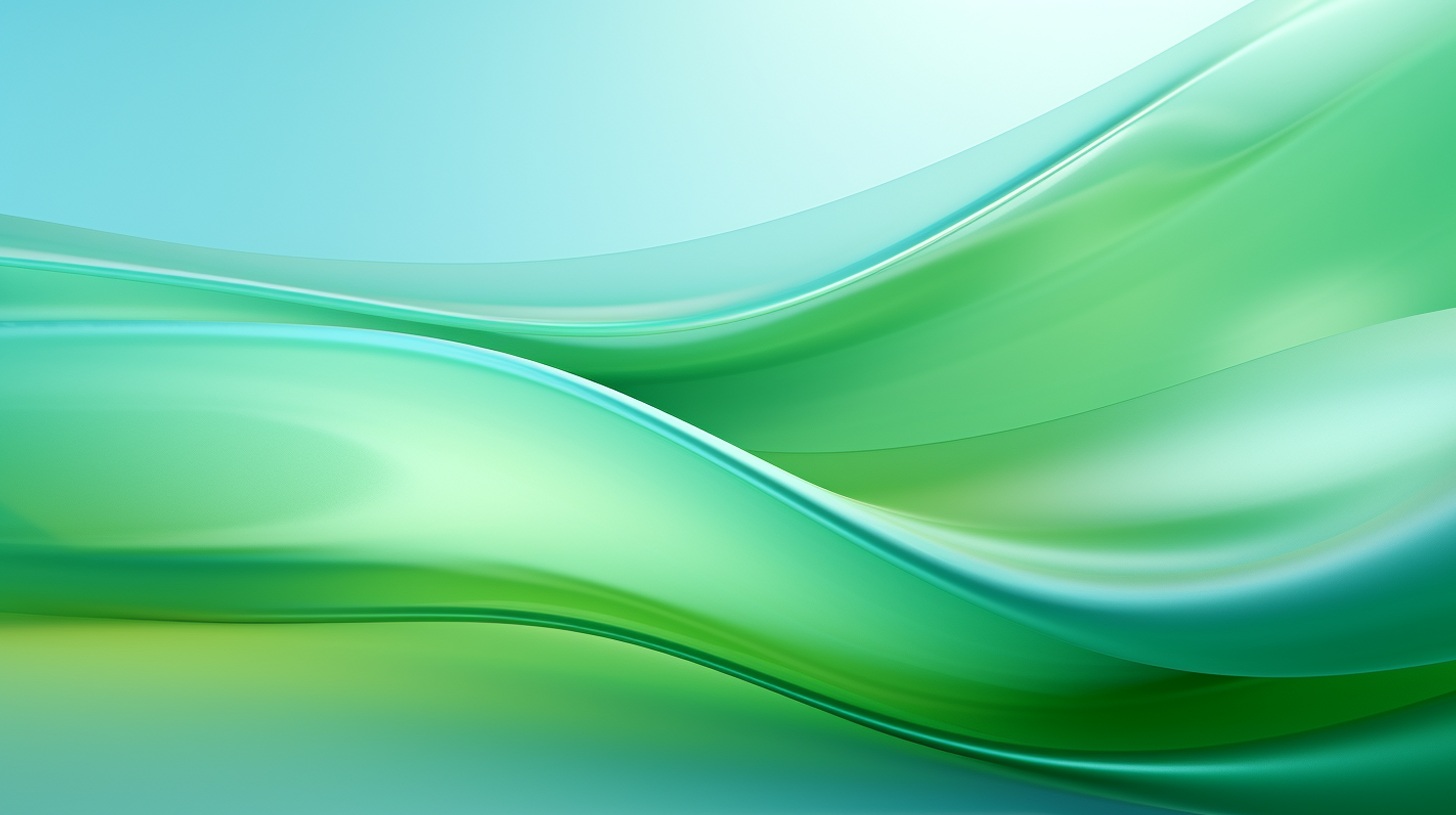 掌握结构
突出重点
结合案例
通过本次分享，希望大家掌握工作总结的基本结构。
明确开头、主体和结尾的撰写要点。
学会突出工作成绩、不足和经验教训。
用数据和事实说话，增强总结的说服力。
通过实际案例，让大家更好地理解总结的撰写方法。
学以致用，提高总结的实用性和针对性。
展望
在今后的工作中，持续改进总结能力。
不断优化总结方法，提高工作效率。
持续改进
通过总结，不断提升个人和团队的工作能力。
为实现更高的工作目标奠定基础。
提升能力
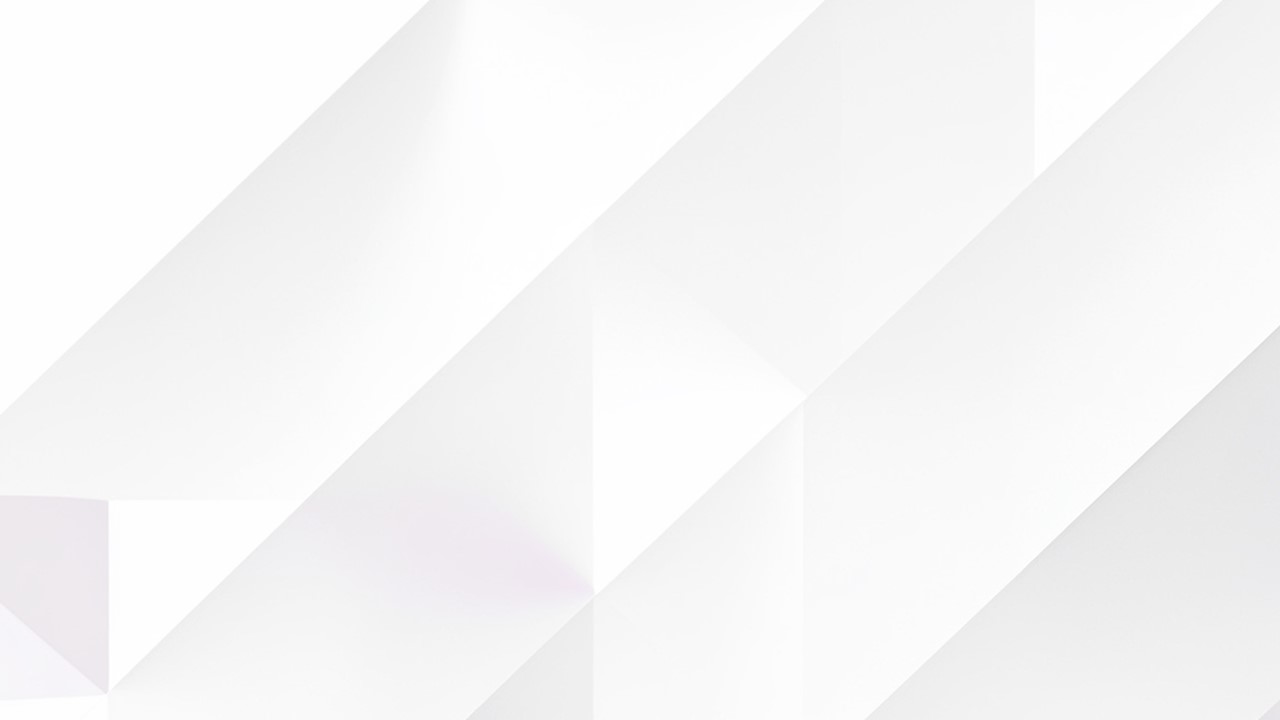 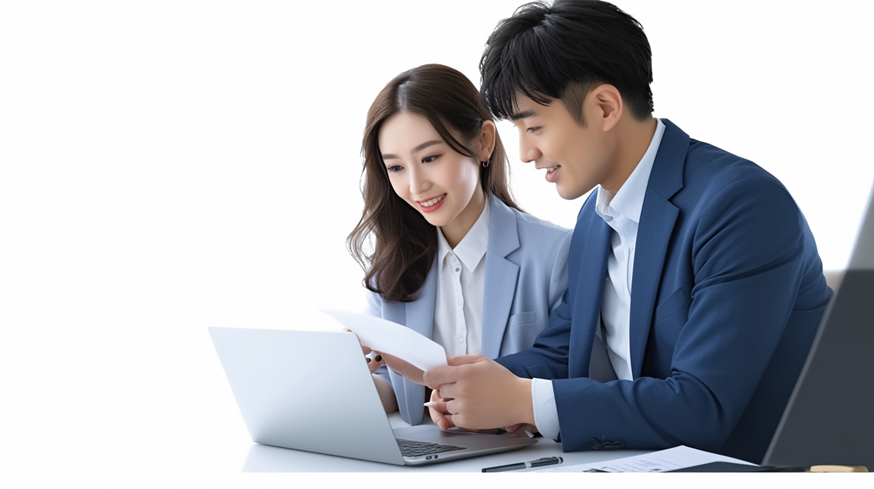 2025
谢谢大家
PowerPoint  Design  - - - - - - - - - - - - - - - - - -